Preserving digital content through improved EPrints repository integration with Archivematica
George Macgregor a, b
a Scholarly Publications & Research Data (SPRD), IS Information Management, University of Strathclyde
b iSchool, Department of Computer & Information Sciences, University of Strathclyde

0000-0002-8482-3973  \\       @g3om4c
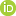 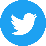 Tomasz Neugebauer c
c Digital Projects & Systems Development Librarian, Concordia University

0000-0002-9743-5910  \\       @photomediathink
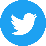 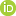 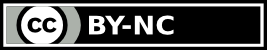 Background
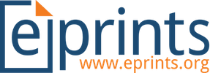 Context: 
EPrints, open source repository platform
Strathprints – implementation at University of Strathclyde
Different flavours = OA publication, data, OER
Plugin to enhance functionality (Bazaar)
Heterogeneous digital objects, e.g. text (PDF), video, etc.
Demands of the scholarly record: persistence, citability, accessibility, maintenance
Need for better digital preservation capacity among repositories needed through Archivematica interoperation
Concordia University spearheaded conceptual & development work, see [1] – support from EPrints Services & Artefactual & community
EPrints - Archivematica Integration @ GitHub: https://github.com/eprintsug/EPrintsArchivematica
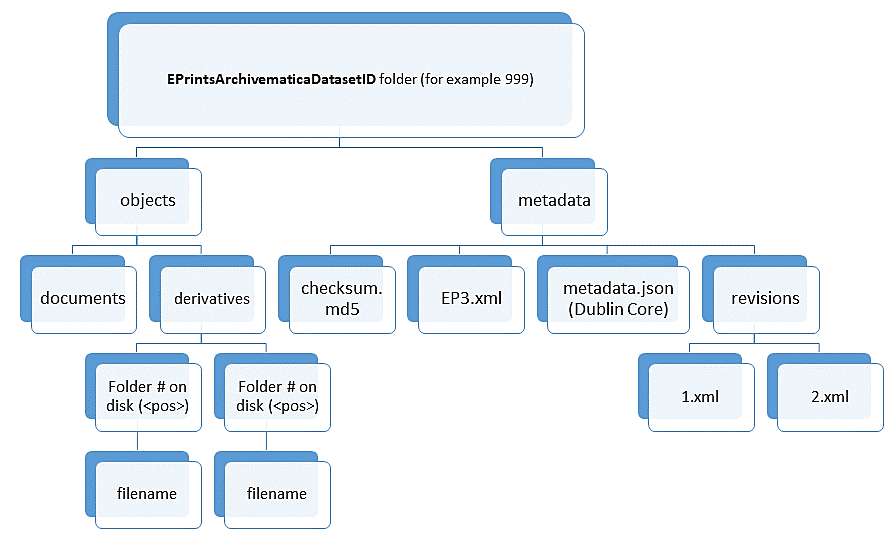 Digital preservation export: overview
@ the EPrints side…

Digital preservation export plugin
Config. files
Batch scripts (scheduled crons)
Identifies new/updated items worthy of preservation
process_transfers
‘Triggers’
Generates Archivematica optimized export of EPrints content using directory structure
Export includes rich repository metadata (XML, JSON, md5), digital objects (documents & derivatives)
Diagram: T. Neugebauer, EPrints - Archivematica Integration 
@ GitHub: https://github.com/eprintsug/EPrintsArchivematica
@ the Archivematica side…

Exported content written to shared location
Archivematica automation tools used to pick up export at location & begin processing transfers within the Archivematica pipeline
Export: abstraction to reality…
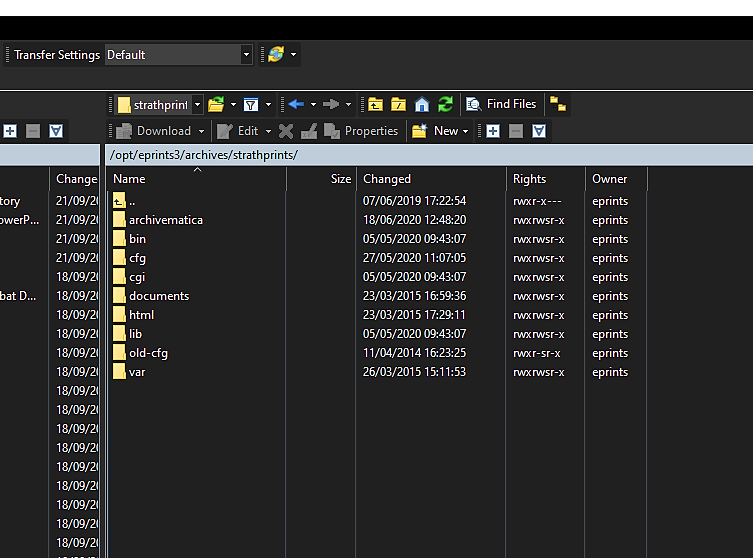 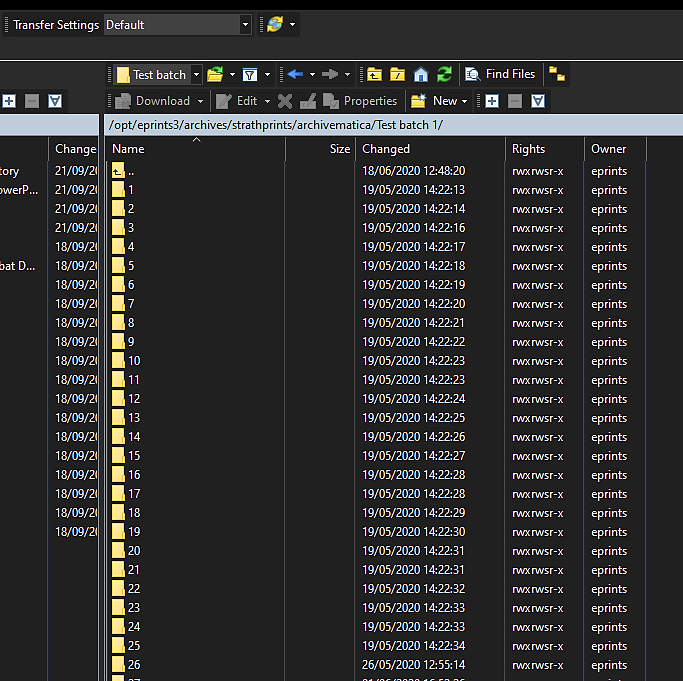 Generated EPrints export in Archivematica-friendly format…
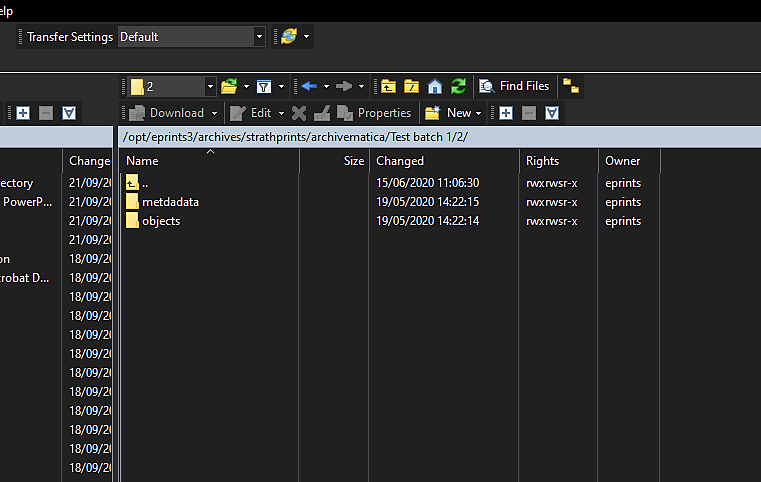 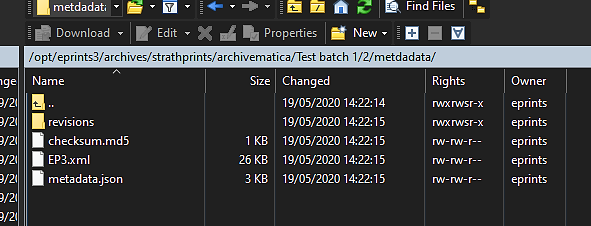 Anatomy of EPrints export ingest… (1)
Use case is for automation via export cron jobs @ Eprints side
With automation @ the Archivematica side
Useful to examine manually though…
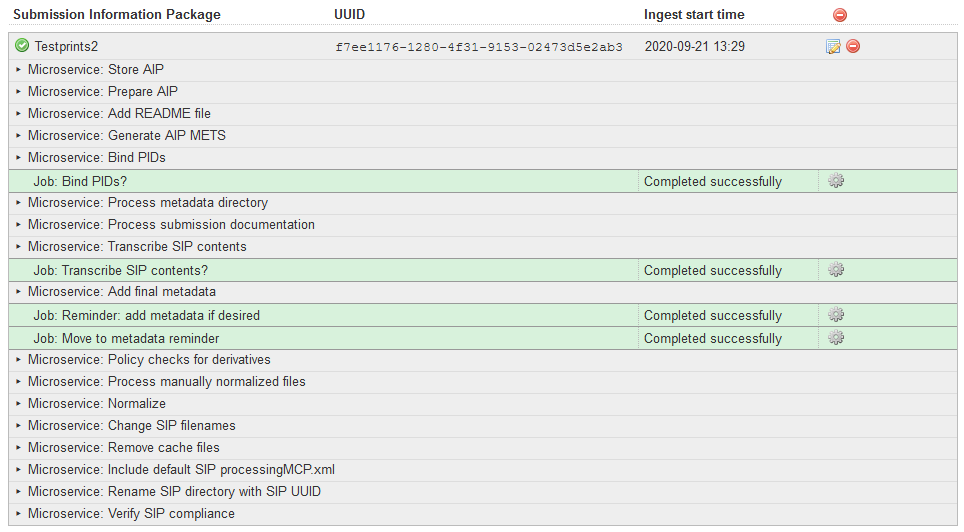 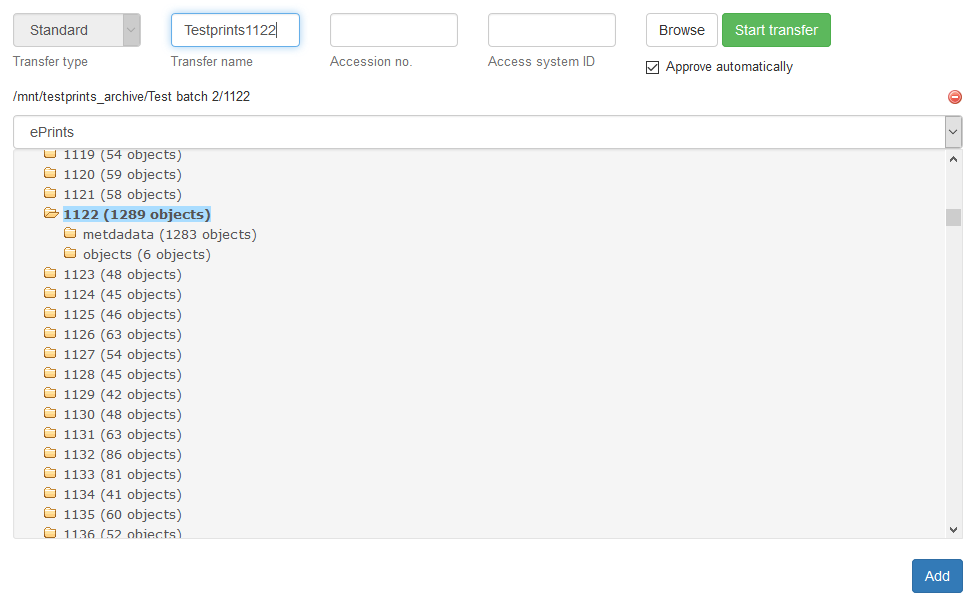 Anatomy of EPrints export ingest… (AIP)
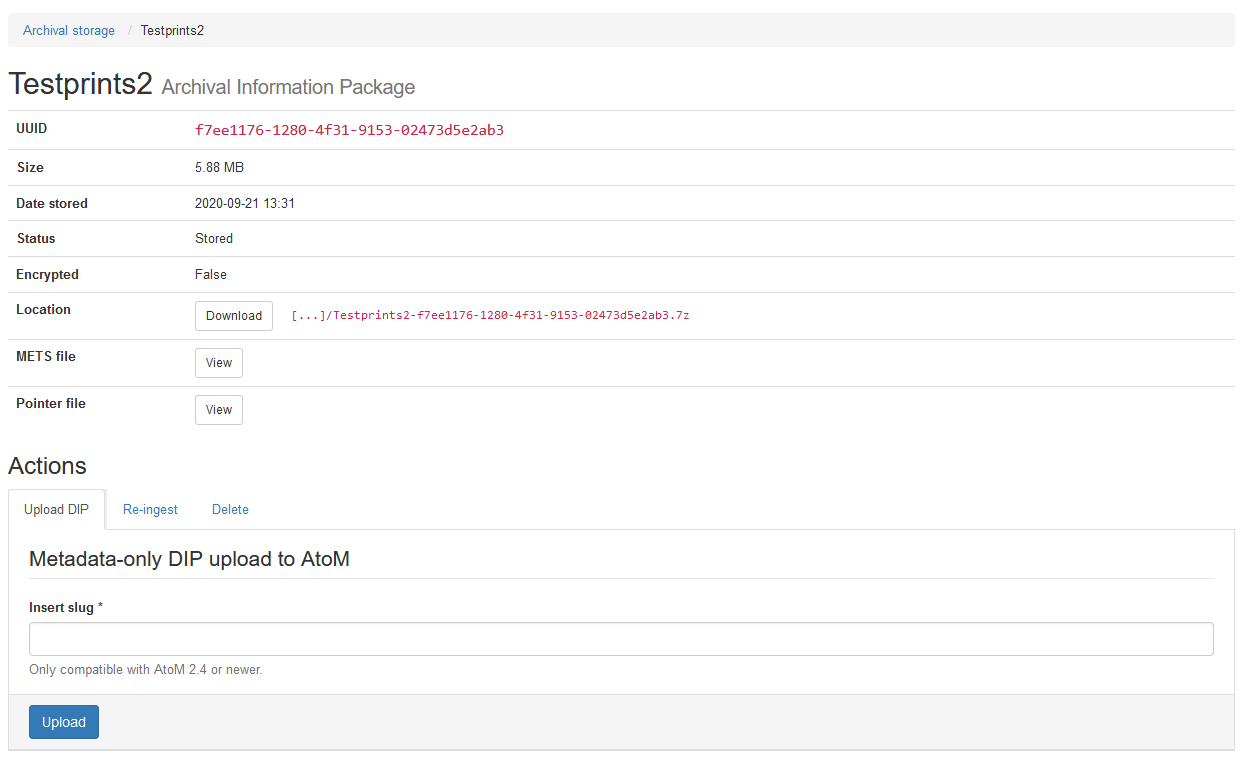 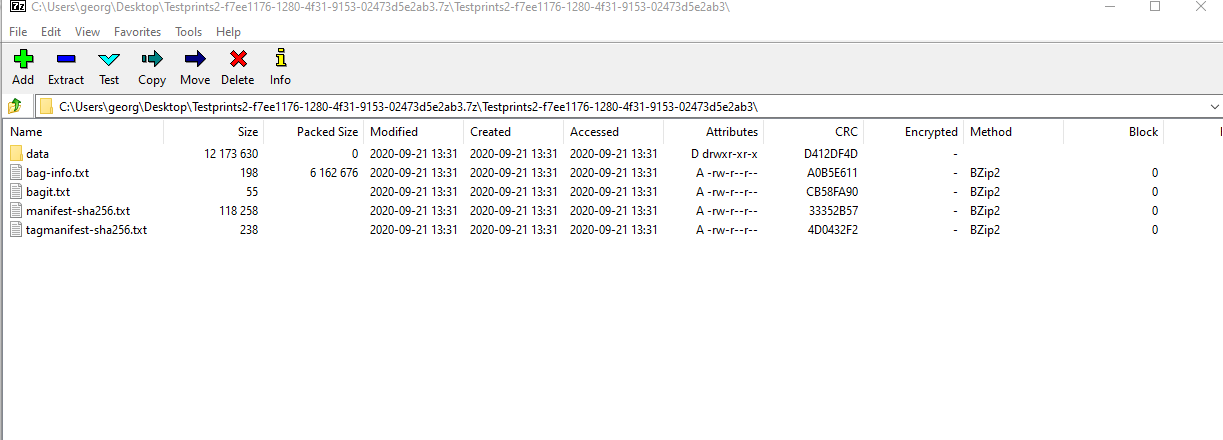 Repository dashboard management…
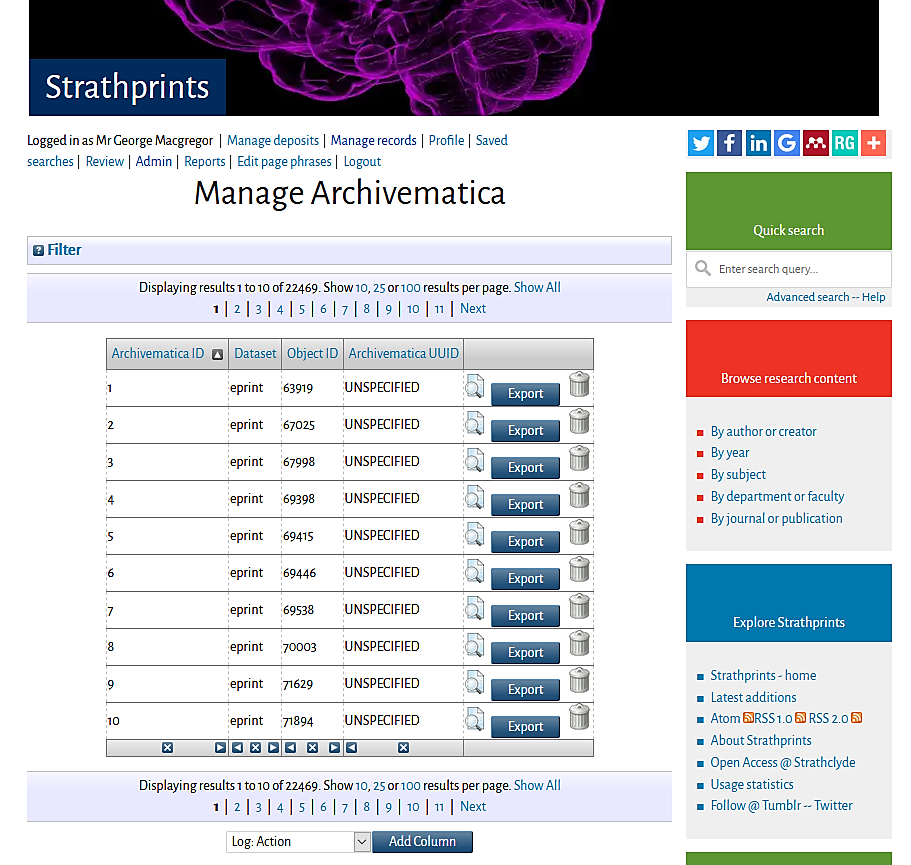 Preservation exports can be monitored and managed via EPrints dashboard, e.g.

Archivematica ID
Local ID

Archivematica UUID(?!)
Unspecified! ;-)
Work to be done: 
RESTful endpoint supported by Eprints
API call back from Archivematica with UUID – coming soon!
Experimentation: results
Testing, testing, testing!
Currently experimenting in our test environment (circa 6 months)
Lots of KE with Concordia
Experimentation positive; minor niggles
Repositories interesting use case, involving large volume of content
Rolling out to production = autumn 2020!
Probable rollout without API call back
Repository ecosystem at Strathclyde: repository & Current Research Information System (CRIS) running in parallel
Compromise in data that can be written to Strathprints [2]
Possible hacks to make call back via write protection of EPrints DB fields (John Salter @ WRRO)
Other work to be done, or already done…
Call back… in hand
Improved metadata modelling in the JSON export
Additional export job options
touch_transfers: Updates all Archivematica records which are not pending a transfer
create_transfers: Create Archivematica records which do not already exist
Packaging as EPrints plugin & depositing in the EPrints Bazaar
References
[1]	Neugebauer, Tomasz , Simpson, Justin and Bradley, Justin (2018) Digital 	Preservation through EPrints-	Archivematica Integration. In: 13th International 	Conference on Open Repositories (OR2018), June 3-7, 	2018, Bozeman, 	Montana, USA. Available:  https://spectrum.library.concordia.ca/983933/ 

[2]	Macgregor, George (2019) Repository and CRIS interoperability issues within a 	'connector lite' environment. In: 14th International Conference on Open 	Repositories (OR2019), June 10-13, 2019, Universität Hamburg, Germany. 	Available: https://strathprints.strath.ac.uk/68240/